恁若背我之軛
恁若背我之軛 且來對我學 
恁若背我之軛 我會賜安歇
    恁豈軟弱且背重擔 
    恁豈痛苦且孤單
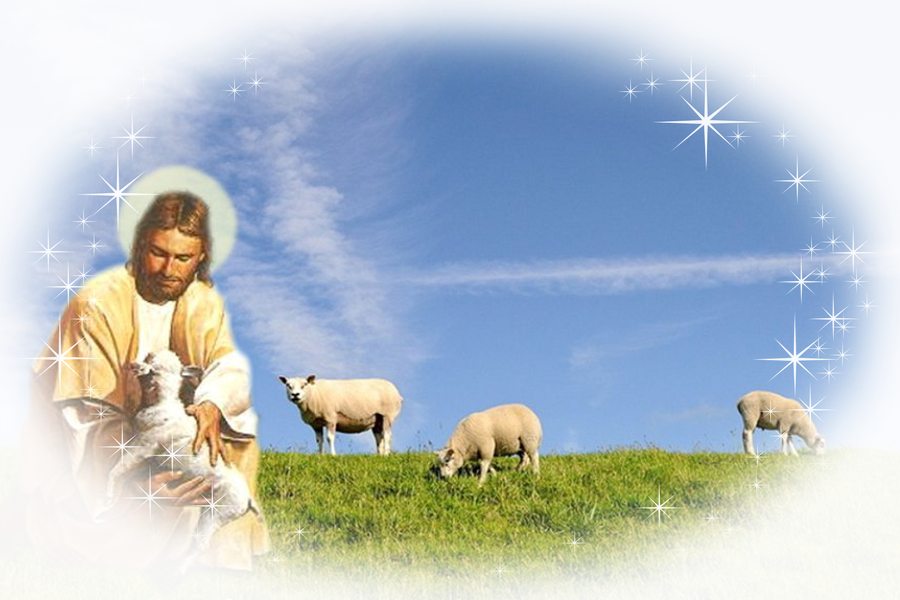 將恁逐項願望帶來
 我就會賜恁安歇
喔，我會賜恁安歇 
恁若背我之軛 且來對我學 
恁若背我之軛 我會賜安歇 
  帶憂傷就近我 下佇我腳前
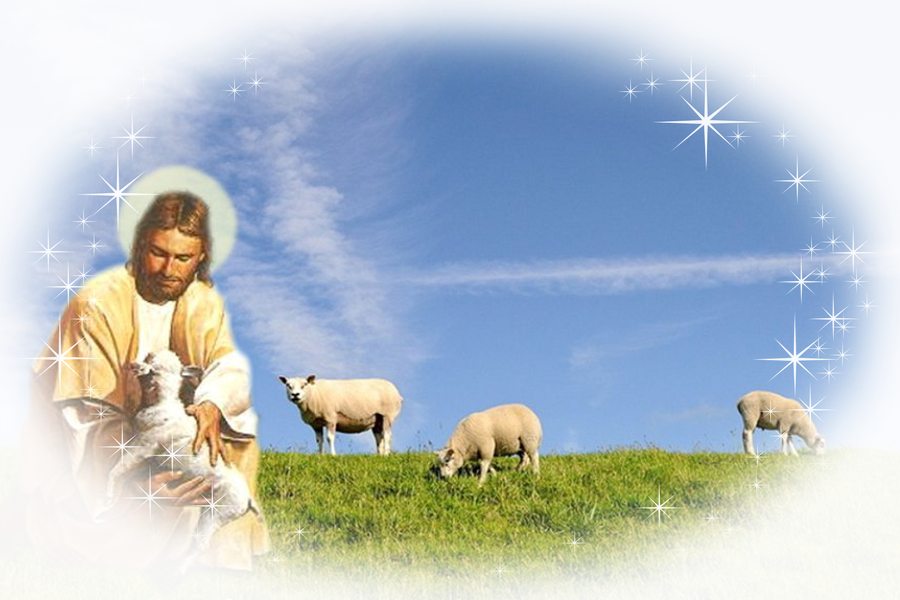 帶重擔就近我 得自由心靈 恁若背我之軛 且來對我學 恁若背我之軛 我會賜安歇 恁若背我之軛 就會得安歇
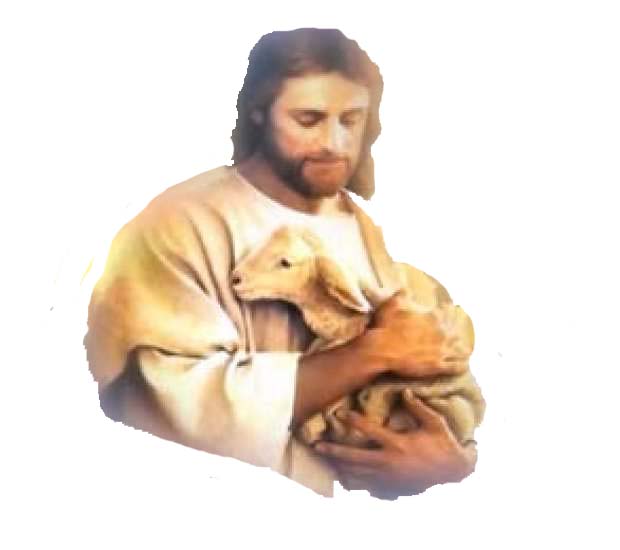